第一轮 基础过关 瞄准考点
第一部分  声 光 热
      第1讲  声现象
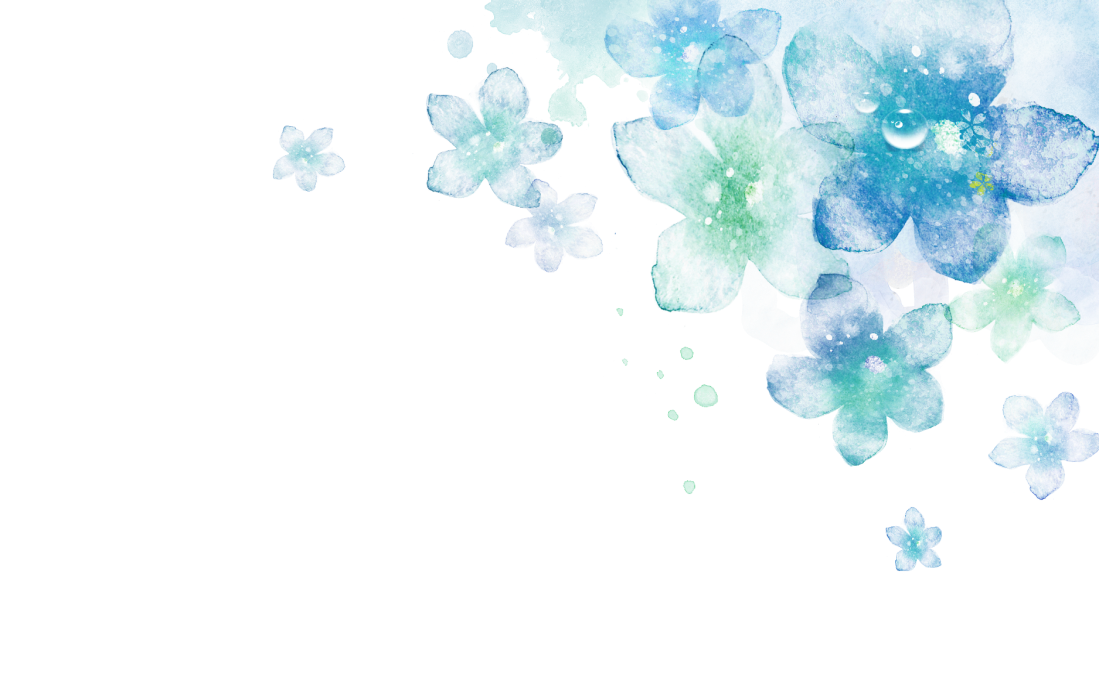 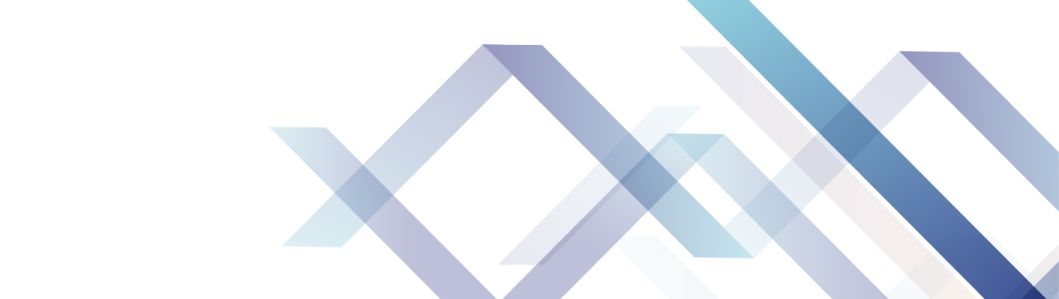 B
必备知识
1.声音的产生和传播
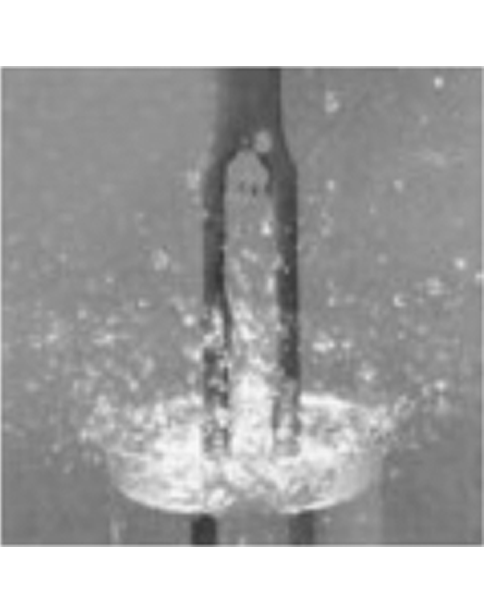 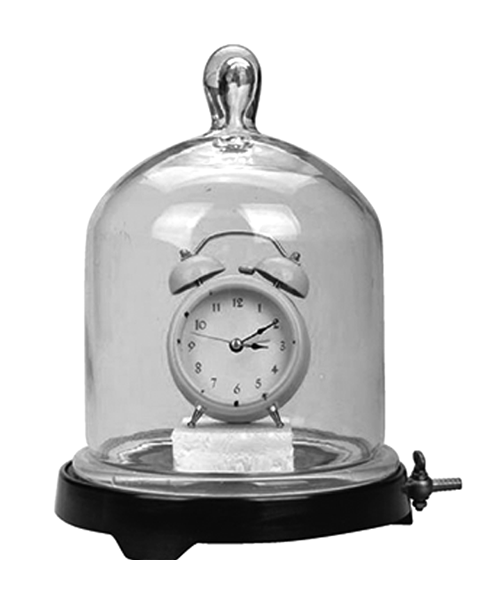 B
必备知识
1.声音的产生和传播
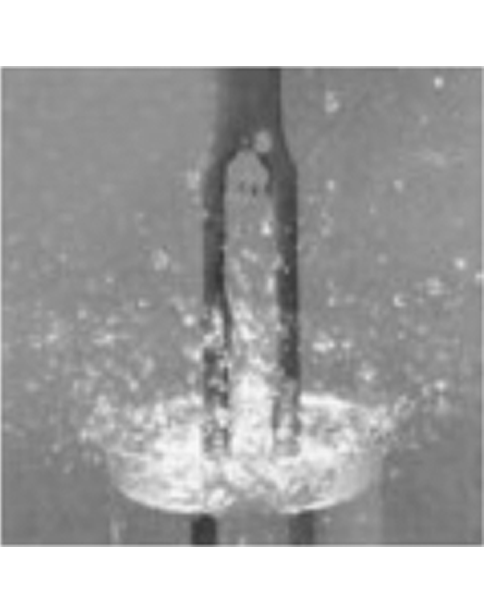 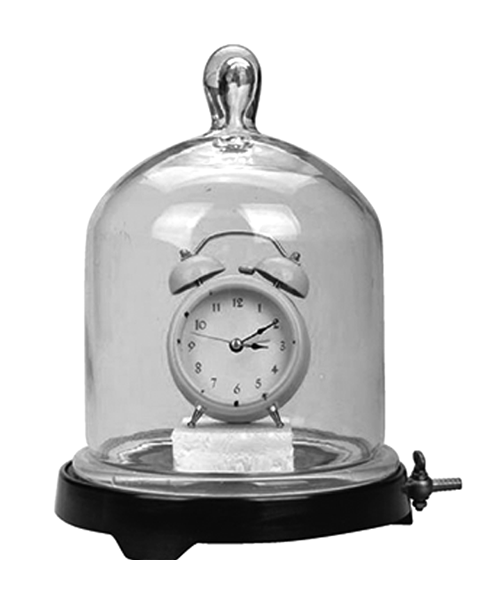 介质
振动
不能
340
0
B
必备知识
2.乐音的特性
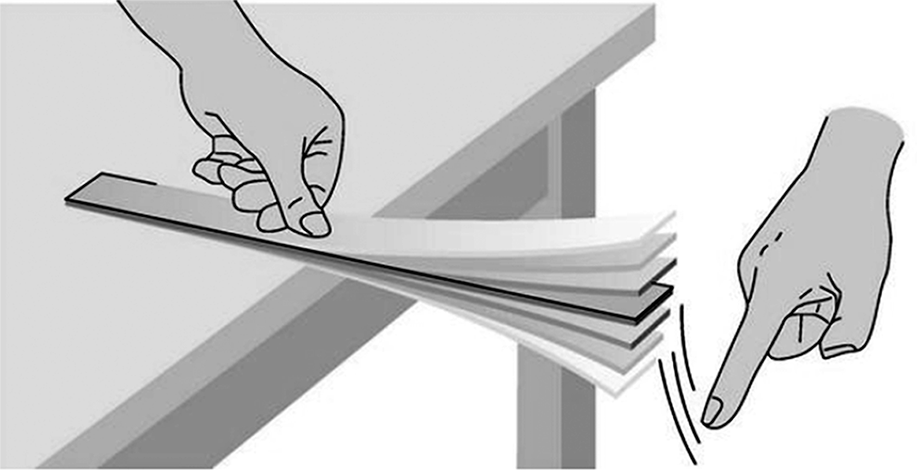 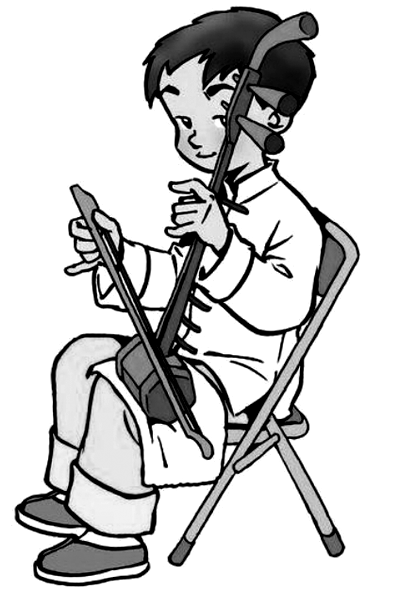 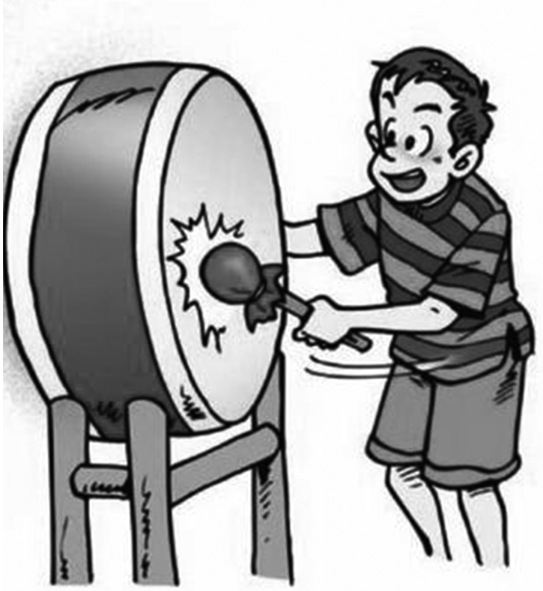 B
必备知识
2.乐音的特性
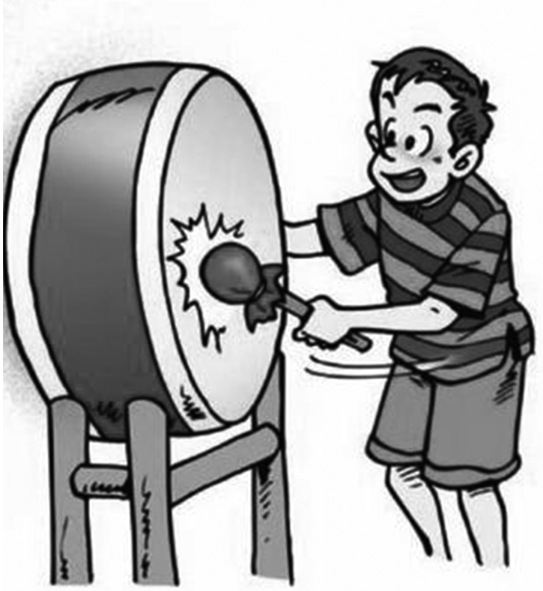 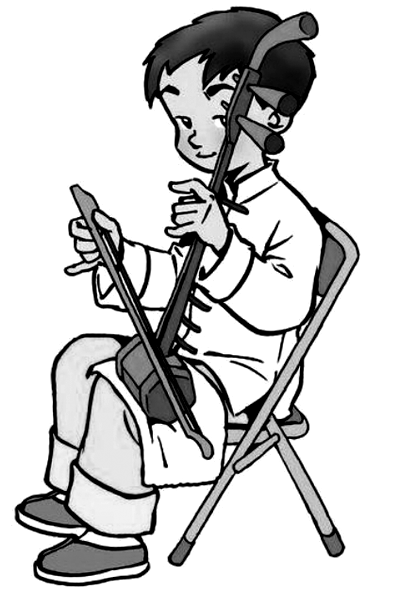 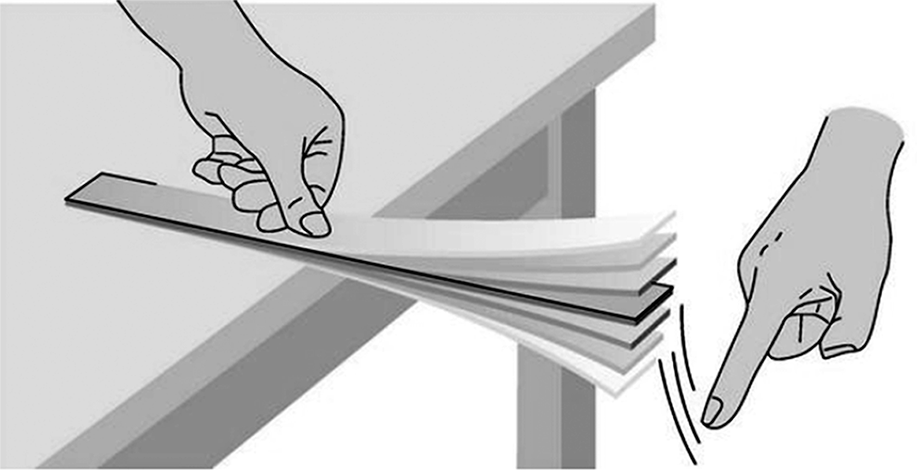 材料、结构
振幅
频率
远近
B
必备知识
3．人的听觉范围
   人能够听到的声音频率范围是            Hz。超声波和次声波人类都听不见，但有些动物能听见。
4．声的利用及噪声的防治
   (1)声音可以传递        与       。
   (2)超声波主要应用：B超检查、超声波清洗、声呐等；
次声波主要产生于地震、火山爆发、台风、海啸等。
   (3)噪声防治途径主要有           (消声)、
              (吸声和隔声)及            。人们以
         为单位来表示声音强弱的等级。人们理想环境是白天不高于55 dB。
20～20 000
能量
信息
声源处控制
传播途中阻断
人耳处减弱
分贝(dB)
K
考情分析·中考链接
1．(2017年第1题)如图1-1所示，下列说法正确的是（        ）
A．人的听觉频率范
       围是85～1 100 Hz
B．狗的听觉频率范
       围是15～50 000 Hz
C．蝙蝠能听到次声波
D．大象能听到超声波
B
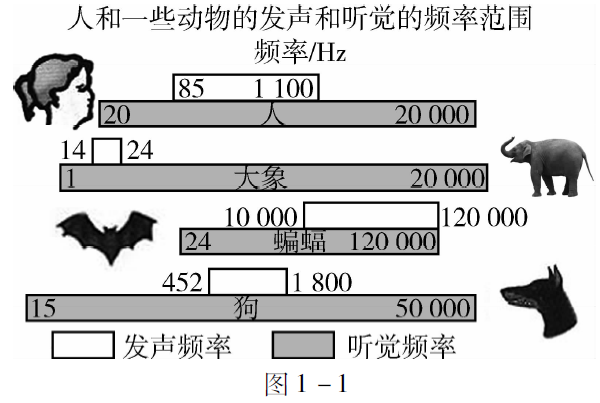 K
考情分析·中考链接
2．(2018年第3题)音乐会上小提琴演奏乐曲时，下列说法正确的是（     ）
A．演奏前，调节小提琴的琴弦松紧可改变声音的  
       响度
B．演奏时，用力拉紧小提琴的同一琴弦可提高声
       音的音调
C．小提琴演奏的乐曲通过空气传入听众的耳朵
D．小提琴的音色与二胡的音色相同
C
K
考情分析·中考链接
3．(2019年第5题)赛龙舟不仅是一项体育娱乐活动，更体现我国悠久历史文化传承。如图1－2所示为某比赛场景，下列说法错误的是(　　)
A．选手根据鼓声齐心协力划桨，鼓声是由鼓面振动产生的
B．选手听到鼓声大作，震
耳欲聋，说明此时鼓声的响
度大
C．选手能从现场各种声音
中听出鼓声，主要是通过鼓
声的音色来辨别的
D．鼓手敲击鼓面越快，鼓声在空气中传播的速度也越快
D
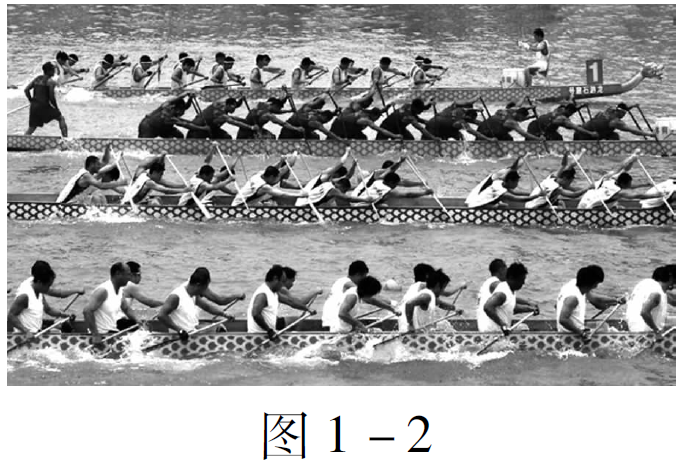 B
备考训练
考点一  
声音的产生和传播的条件
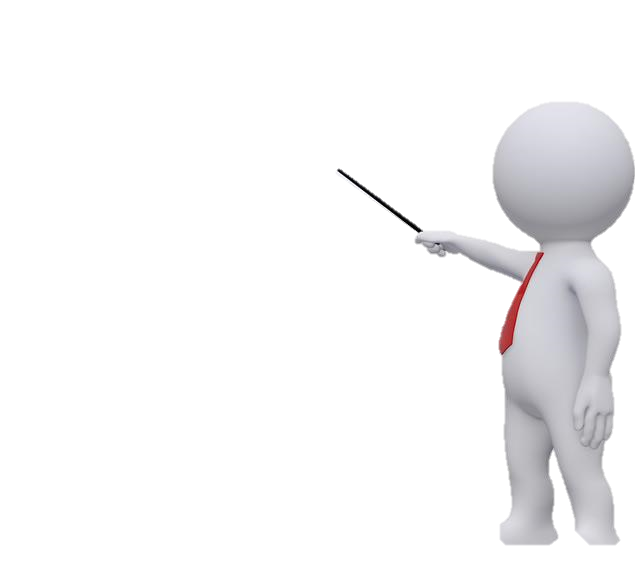 B
备考训练·典型例题
【例1】 （2019·自贡市）学习了声音的产生和传播后，小明同学做了 以下小结。请你在横线上为小明填上空缺。
（1）悠扬的笛声是由空气______产生的。
（2）声音水中的传播速度______(选填“大于”“小
 于”或“等于”)在空气中的传播速度。
（3）在月球上，声音不能在传播的原因是_________
 __________。
振动
大于
真空不能
传声
解析：（1）声音是由物体振动产生的，一切发声体都在振动；（2）声音的传播速度与介质有关，一般情况下               ；（3）声音的传播需要介质，月球表面是真空的，不能传播声音。
思维点拨：正在发声的物体一定在振动，声音传播的条件是必须有传播的介质，真空不能传声，不同介质中声音的传播速度一般不同。
B
备考训练·针对训练
1．(2019·南京市)如图1－3所示活动中，用来探究声音产生原因的是(　　)
A
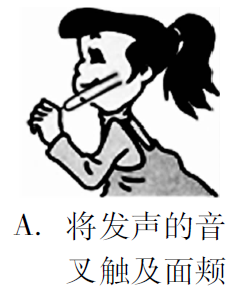 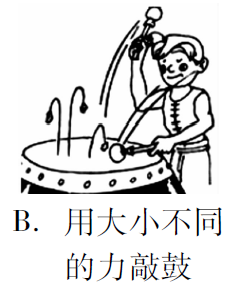 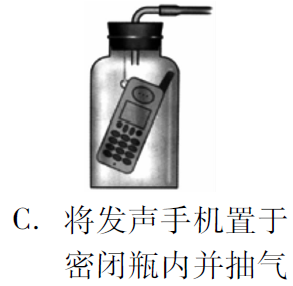 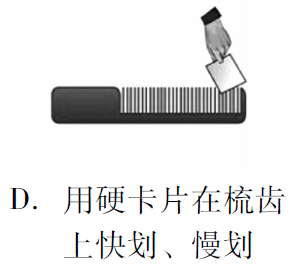 B
备考训练·针对训练
2. (2018·山西省)小亮同学利用课余时间，创作了一部科幻小小说——《太空漫游记》。小说中有这样的描写：小明和小亮驾驶“女娲号”飞船漫游在太空，突然听到空中传来“隆隆”的雷声，之后又看见闪电四射。哇！太空真美啊！请你从物理学的角度，指出这段文字中的一处科学性错误及判断依据。错误之处：      _                  _；
判断依据：                           。
听到空中传来的雷声
真空不能传声(答案合理即可)
B
备考训练·能力提升
D
3. 能影响声音传播速度的是（   ）
  A.响度    B.音调    C.音色    D.介质
B
备考训练·能力提升
4．如图1－3甲所示，蝙蝠靠发出                  发现昆虫。如图1－3乙所示，从玻璃罩里向外抽气的过程中铃声逐渐减小，此现象可推理得出               不能传声。




           甲                                     乙                                  
                           图1-3
超声波
真空
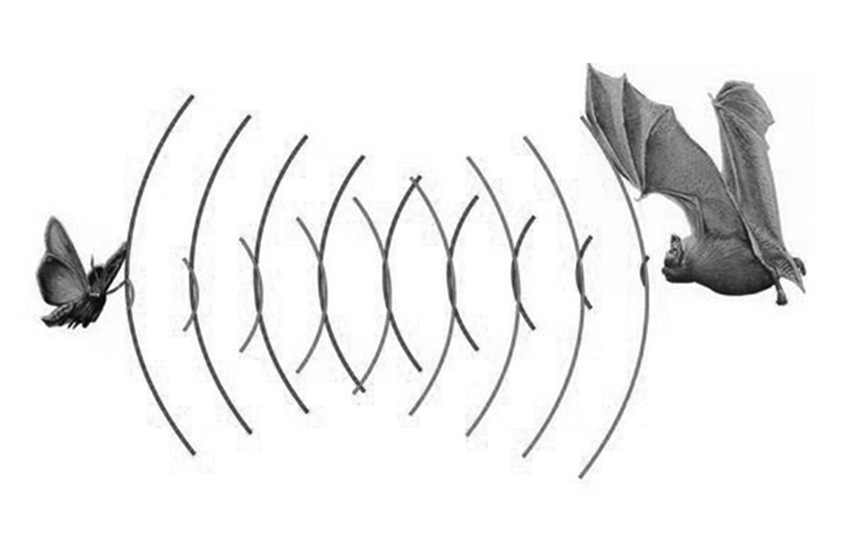 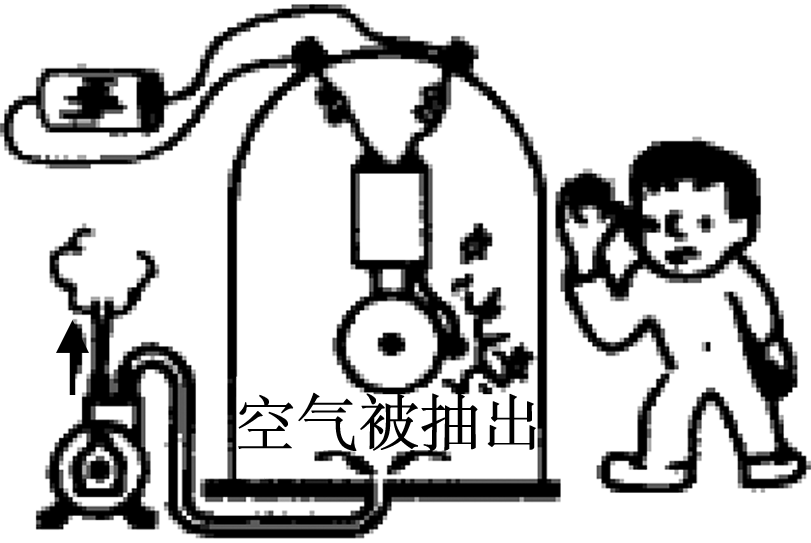 B
备考训练·能力提升
5．如图1-4所示，当敲响音叉乙时，观察到与音叉甲 
  接触的乒乓球将会         ；这一现象说明发声的
  物体在      ，也能说明声音可在空气中传播，还
  能说明声波能传递      。






                      图1-4
被弹起
振动
能量
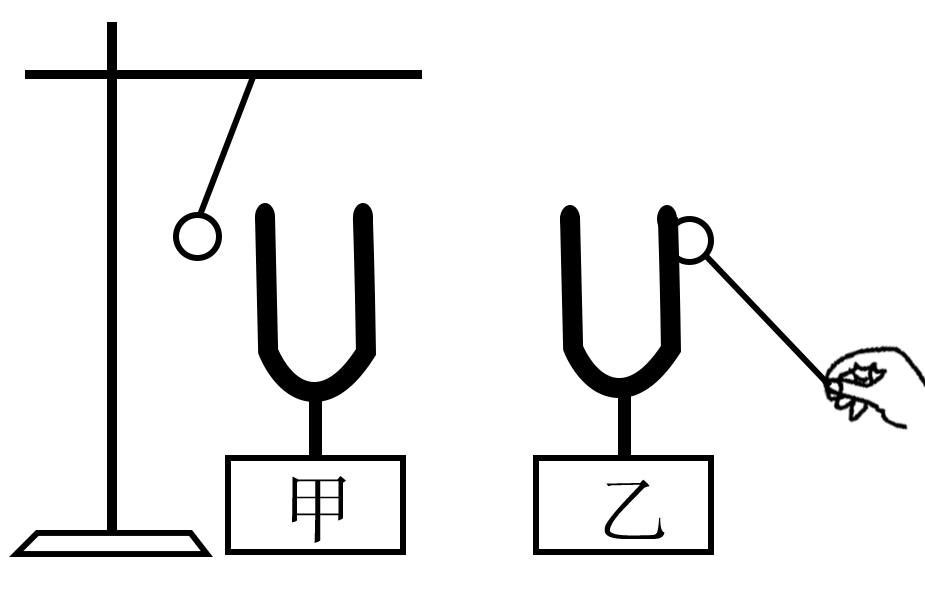 B
备考训练
考点二  
乐音的特性
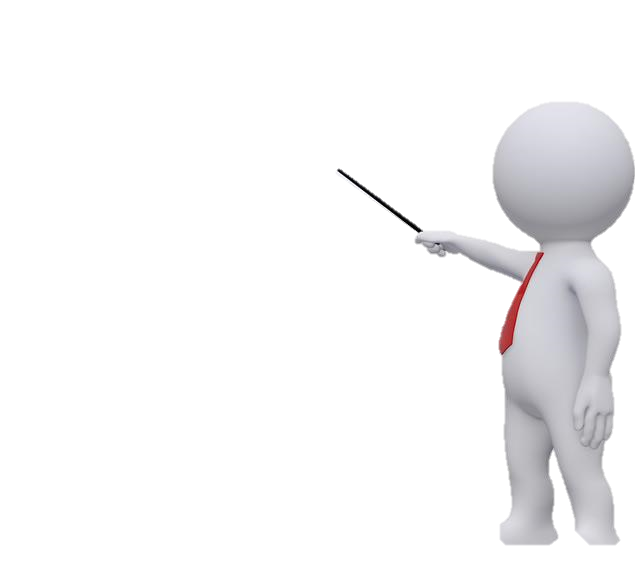 B
备考训练·典型例题
【例2】水牛“哞哞”叫声和蚊子振翅的“嗡嗡”声
 相比较，______发出的声音音调高，______发出的 
 声音响度大。用小提琴和二胡同时演奏《二泉映
 月》，能分辨出琴声，是因为二者的______不同。
蚊子
水牛
音色
思维点拨：声音的“高”“低”通常用来描述音调，声音的“大”“小”则用来描述响度，要注意区分，但有时像“引吭高歌”“低声细语”中的“高”
“低”则是形容声音的大小，因而描述的是响度。不同发声体由于材料、结构不同，所发的声音音色也不同。
解析：音调指声音的高低，俗称声音的粗细，由物体振动的快慢决定；响度指声音的强弱，俗称音量的大小，由物体振动的幅度及距声源的位置决定；音色指声音的特色，是区分发声体的依据。
B
备考训练·针对训练
1．(2019·自贡市)用物理学的准确用语来“翻译”生活用语，这有利于我们把握事物的本质，“引吭高歌”和“低声细语”中的高与低指的是(　　)
A．音调高低  		B．音色好坏  
C．响度大小  		D．乐音三要素

2. 吉他上的弦绷紧时发声的音调比不紧时高，则绷紧的弦发声比它不紧时(　　)
A．振幅一定更大       B．振幅一定更小
C．振动频率一定更低   
D．每秒内振动次数一定更多
C
D
B
备考训练·能力提升
3．小关，上学去啦！”。正在看书的小关听到声音就知道是好朋友小超在叫他，小关判断的主要依据是声音的(　　)
A．音调     B．响度      C．音色      D．频率

4．(2019·天津市)演员弹奏钢琴使用相同的力量弹不同的键，这主要是为了改变乐音的(　　)
A．音色     B．响度      C．音调      D．振幅
C
C
B
备考训练·能力提升
5．如图1－6所示，小秦改变了尺子伸出桌面的长度，
  用大小相同的力拨动尺子，尺子振动的(   )
A．音调与声源振动的频率有关
B．音色与声源振动的幅度有关
C．响度跟人与声源的距离无关
D．声音只能在空气中传播
A
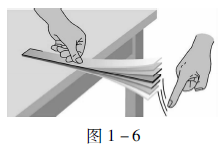 B
备考训练
考点三  
现代技术中与声有关的
应用；噪声的防治途径
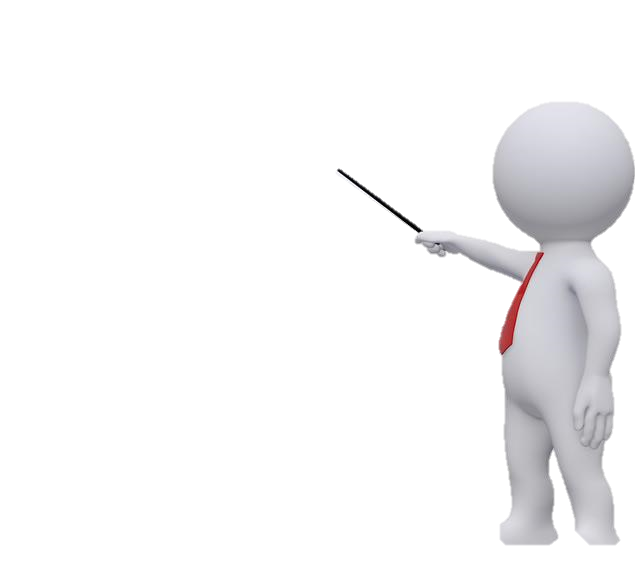 B
备考训练·典型例题
【例3】城市建设和管理越来越注重“以人为本，和谐发展”的理念。如城市道路两旁植树；穿城而过的高铁两旁建有隔音板；在高噪声环境下工人需戴耳罩；跳广场舞的大妈要把音量调小一些，这些措施的共同目的是( 　 )
A．减小噪声污染       B．减小大气污染  
C．绿化美化环境       D．减小水污染
A
解析：城市道路两旁植树、穿城而过的高铁两旁建有隔音板能阻断噪声的传播，在高噪声环境下工人需戴耳罩是在人耳处减弱噪声，跳广场舞的大妈要把音量调小一些是从声源处减弱噪声，所以这些措施都是为了减小噪声污染。
思维点拨：减弱噪声的途径有三种：一是在声源处减弱，二是在传播过程中减弱，三是在人耳处减弱
B
备考训练·针对训练
1．下列事例中利用声传递能量的是（   ）
    A．通过声学仪器接收到的次声波判断地震的方位
    B．利用超声导盲仪探测前进道路上的障碍物
    C．利用超声波排除人体内的结石
    D．利用超声波给金属工件探伤
2. 噪声是严重影响我们生活的污染之一。下列措施中
   属于在产生环节控制噪声的是（   ）
    A．在学校周围植树  
    B．学校附近禁止汽车鸣笛
    C．教室安装隔音玻璃  
    D．在靠近学校的道路旁安装隔声板
C
B
B
备考训练·能力提升
3．下列选项中，主要描述声音能够传递能量的是
  (   )
B
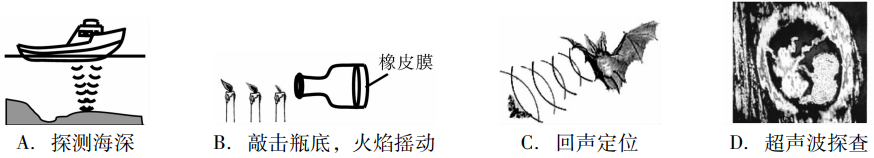 B
备考训练·能力提升
4. 近年来，不少地区地震频发，强烈的地震会造
   成大量的人员伤亡及财产损失。关于地震时产
   生的地震波，下列说法正确的是（   ）
   A.地震波主要是超声波
   B.地震波可以在真空中传播
   C.地震波是由震源振动产生的
   D.地震波都可以被人耳听见
C
S
随堂综合
1．(2019·苏州市)关于声现象，下列说法正确的
   是(　　)
   A．声能在真空中传播  
   B．声音是由于物体振动产在的
   C．根据响度能分辨不同乐器的声音  
   D．“禁止鸣笛”是在人耳处控制噪声
B
S
随堂综合
2．如图1－8所示，相同的水下录音装置A、B录下在海里同一位置的鲸发出的同一段声音。A录到的有高、低音，B录到的只有低音，由此可以推测：在海洋中传播较远距离的声音是(     )
A．频率较低的  
B．音调较高的
C．能量较小的  
D．响度较小的
A
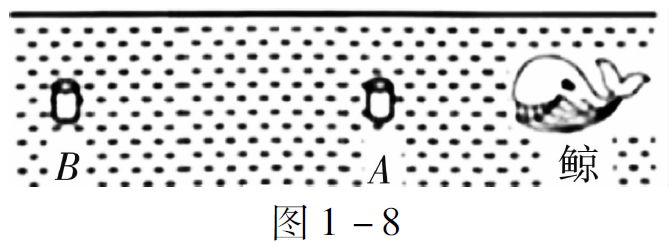 S
随堂综合
3．(2019·德州市)如图1－9所示，二胡是弓弦类最具中国民乐气质的乐器。下列有关二胡说法正确的是(　　)
A．二胡发出的声音是琴弦振动产生的
B．拉二胡时，手按压琴弦不同位置是
   为了改变响度
C．拉弓弦时，用力越大发出声音的音
   调越高
D．二胡发出优美的声音一定是乐音
A
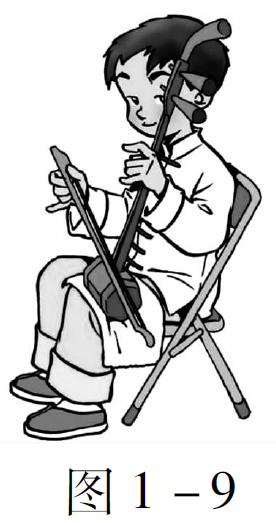 S
随堂综合
4．(2019·眉山市)下列与声现象有关的说法中正
   确的是(　　)
   A．高速公路两旁的隔音板可防止噪声的产生
   B．汽车安装的倒车雷达是利用超声波工作的
   C．医生用听诊器检查病情时，提高了声音的音
      调
   D．太空中的宇航员能对话，表明声音能够在真
      空中传播
B
S
随堂综合
5．(2018·易杰原创)习近平主席在“十九大”开
   幕式报告中说到：“中华民族迎来了从站起来、
   富起来到强起来的伟大飞跃。”如图1－10所示，
   以下有关说法正确的是(　　)
A．习近平主席的声音在空气中传播的
   速度是3×108 m/s
B．习近平主席庄严的声音响彻人民大
   会堂说明他的声音音调高
C．我们能够辨别出习近平主席的声音
   是根据其说话的音色判断的
D．人民大会堂周围墙壁装饰有凸凹不平的蜂窝状
   是为了加强声波的反射
C
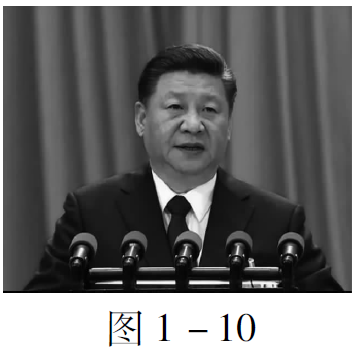 S
随堂综合
6．(2019·易杰原创)下列与声现象有关的说法中
   不正确的是(　　)
   A．发声体的振动停止，发声也就停止
   B．高速公路两旁的隔音板可防止噪声的产生
   C．只有主人说出暗语时才能打开“声纹锁”，
      其辨别声音的主要依据是音色
   D．汽车安装的倒车雷达是利用超声波工作的
B
S
随堂综合
7．(2019·易杰原创)一般情况下，容器内装的液体越多，敲击容器时容器振动得越慢。如图1－11所示，在四个完全相同的玻璃杯内装有质量不等的水，用大小相同的力敲击四个玻璃杯，如果能分别发出“dou(1)”“ruai(2)”“mi(3)”“fa(4)”四个音阶，则与这四个音阶相对应的杯子的序号是(　　)
A．甲丙乙丁  
B．丁甲丙乙
C．丁丙乙甲  
D．甲乙丙丁
A
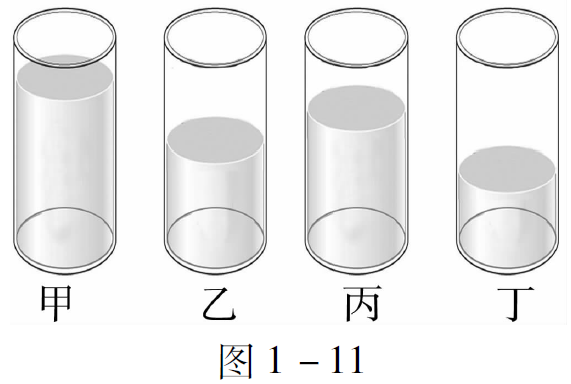 K
考点回顾
本讲理解探究要求的考点：声音的产生和传播条件。认识要求的考点：乐音的特性；声有关的应用；噪声的防治途径。学生要识记：声速和人耳听觉范围两个常数。近三年中考主要考查声音知识综合，题型是选择题、填空题。本讲分值大约是3分。2020年预测：声音多个知识综合、声波与电磁波知识的综合；题型为选择题或填空题。